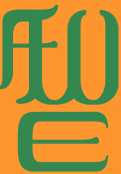 Academy of Wisdom & Enlightenment (AWE)
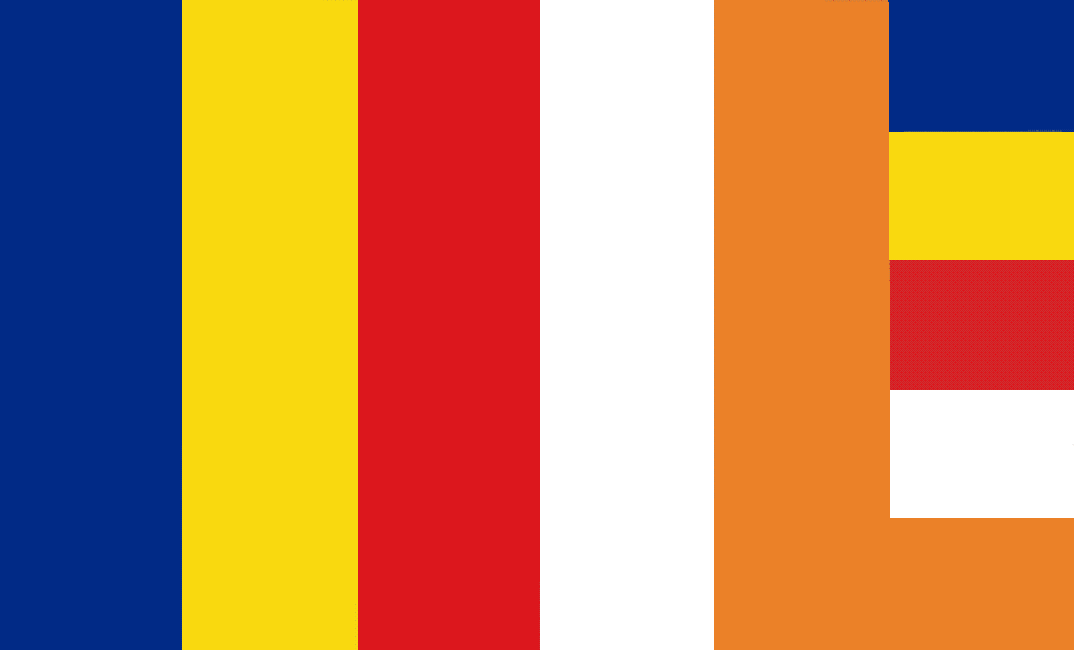 UNDV Conference W5 - 17
How to Transcend Duality?
Tammy Cheng, CMLTO
Toronto, Canada
May 9th , 2014
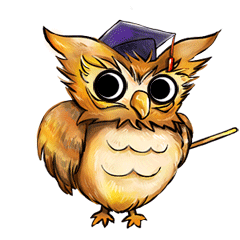 Teachings for Transcending Duality
Where do I begin?
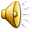 Tripitaka Volumes
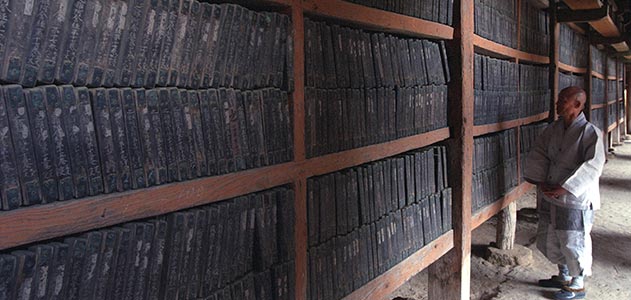 2
Teachings for Transcending Duality
Lankavatara Sutra Scroll #1, Chapter 1, Section 1, “Lecture on the Heart by All Tathagata” (楞伽阿跋多羅寶經卷第一,一切佛語心品第一之一) .
In the final chapter of the 6th Patriarch Platform Sutra. 
In two places in the Avatamsaka Sutra [大方廣佛華嚴經]:
“Enter the dharma realm [入法界品]” Section 12 [善財童子第十二參].  
Scroll #45, Asamkhya Article, Chapter 30 (卷四十五，阿僧祇品，第三十章)  the Tathagata’s instructions for the Bodhisattva Ruler of Heart (心王菩薩).
3
Let’s start from the very beginning
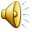 4
Sentient Beings are Born to Develop Duality Concepts
Sentient beings recognize phenomena by duality. 
Realities are perceived in contrasting pairs: light/dark, hungry/full, hot/cold, happy/sad, black/white, male/female, life/death, good/evil, yes/no, heaven/hell, positive/negative, Yin/Yang, samsara/nirvana, etc. 
The 6th Patriarch listed a total of 36 such duality pairs in the final Chapter of the Platform Sutra.
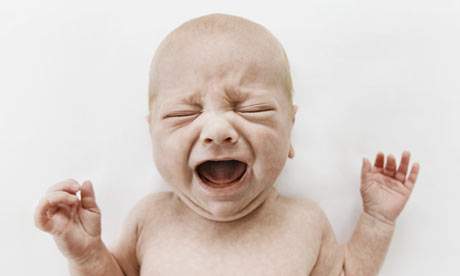 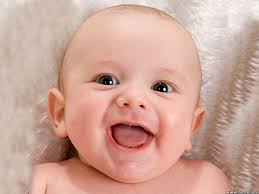 5
Disadvantages of Duality Thinking Mode
Habitually thinks in terms of: 
Opposites
Mutually exclusive
Conflict
Fragmentation
Segregation
Separation
Split/divide
The world today!
6
Enlightened Beings Transcended Duality
Open Mind
7
AWE Teaching Modules
Why are these teachings not popular? 
The Tathagata teachings are too profound to grasp 
Open your mind first before transcending duality 
Bridges the gap by introducing the missing prerequisite prior to the Avatamsaka Sutra Module. 
The Childhood Development Module
The 10n+1 Module
The 102 Module
The Avatamsaka Sutra Module
8
1.  The Childhood Development Module
Numerical concept parallels intellectual maturation
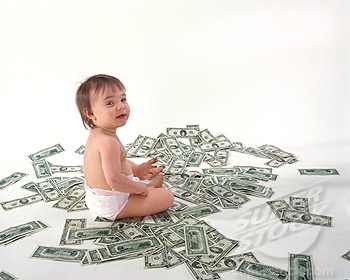 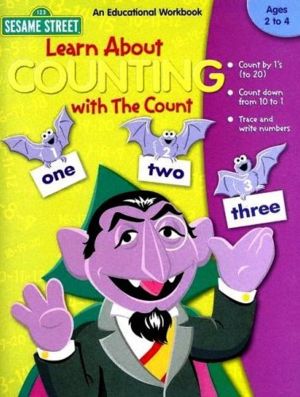 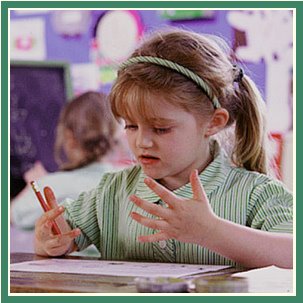 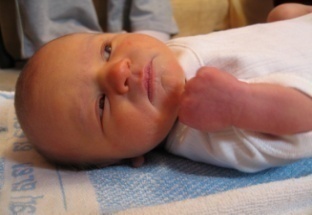 Baby has no concept of numbers
Learn by play
Count
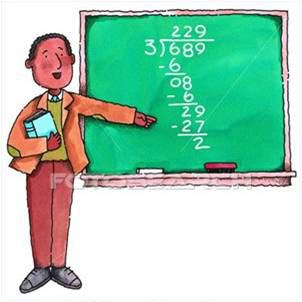 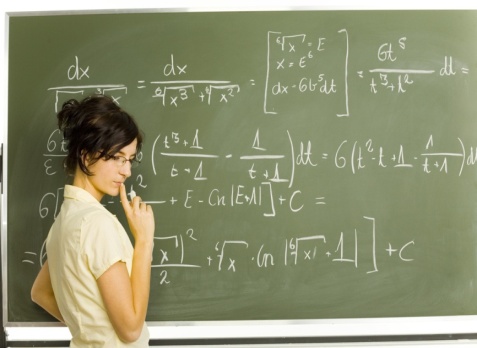 quantitative concept using numbers
Complex mathematics
9
Important points for intellectual maturation
Intelligence involves conceptual maturation from qualitative to semi-quantitative to quantitative.
Numbers are just numbers, no matter how simple or how complicated .
Mathematics, No matter how complex it seems, you can learn it if you choose to.
10
2.  The 10n+1 Module
The Thinking Boxes
The 10n+1 series is a logical progression that has no end. 
To stop the progression by 
   suddenly introducing the 
   concept of “infinity” at any step is entirely illogical. 
By this logic, the entire concept of infinity is invalid. 
The infinity thinking box can be anywhere depending on the individual.
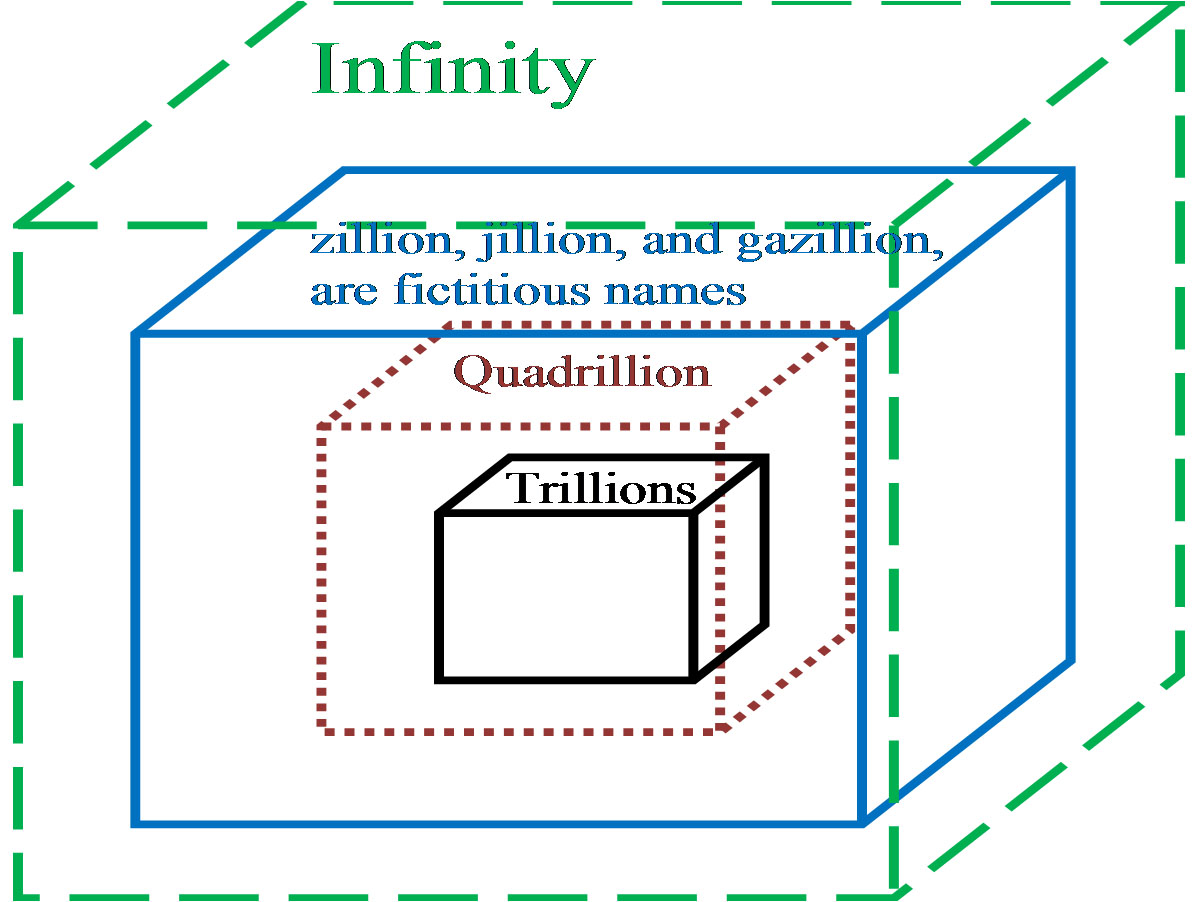 12
The 102 Module
4.  The Avatamsaka Sutra Module
The first column designates every square step; the second column provides a unit of measurement for that product; the third column quantifies each infinitesimal number.
4.  The Avatamsaka Sutra Module
Mathematic Logic & Expansion of Mind Set
Finite = Measurable = unit
Infinite = immeasurable = no unit
Introduce additional units to measure large numbers, the immeasurable becomes measurable 
Abstract concepts such as infinity (a qualifier) can be quantified by introducing new units of measurement.
Break through duality (finite and infinite are opposites by definition)
Opposites are product of small mindset
X is inside the box, Y is outside the box, therefore they are opposites. No box, no opposites (think outside box)
16
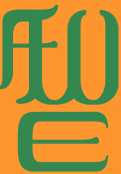 AWE Method
Use counting units to measure one’s Zen:

Emotional resistance to accomplish a task
Ego’s resistance to Tathagata’s teaching
Visualize that infinity is a concept created by the close mind or limited thinking box
Focus/concentration/attention span (Samadhi)
Life force (Zen serenity power)
17
Summary
Turning the Dharma Wheel forward  to extract the wisdom from the sutra and elucidates the teachings using modern languages and methods: 
How to open our minds
From qualify to quantify
How to transcend duality
Resolved opposites/conflicts
Attain equanimity by going from relative to absolute
18
Conclusion
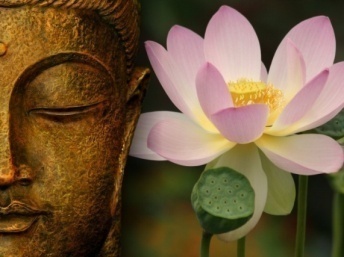 “How to Transcend Duality” is AWE’s third lecture in Year-1 university curriculum.
This talk subscribes to two conference sub-themes:

Buddhist Education and University Level Curriculum
Peace-building and Post-Conflict Recovery
19
www.AWE-edu.com
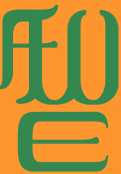 FIN
Thank You for Your Attention
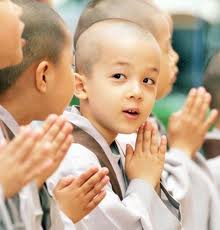 20